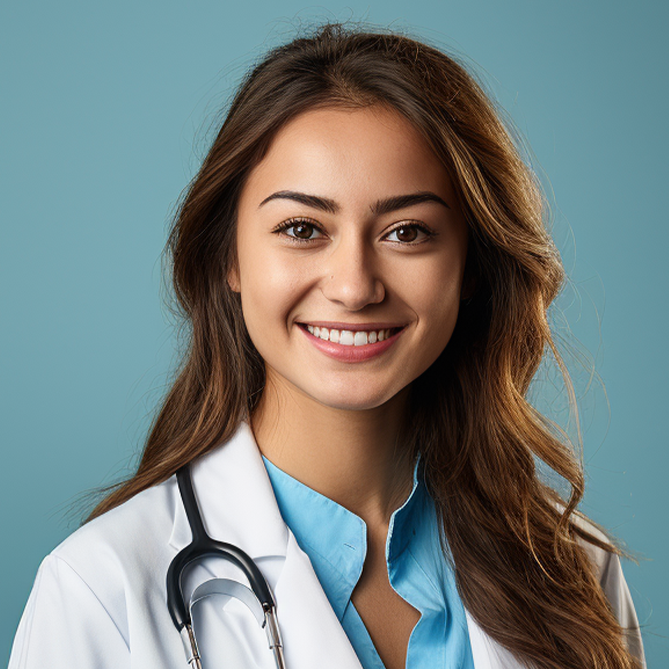 GOLDSTEIN
MISIA
123 Main Street, Cityville, State
(555) 123-4567, (555) 123-7632
misia.goldstein@email.com
Pharmacist Intern
linkedin.com/in/misiagoldstein
SKILLS:
PROFESSIONAL EXPERIENCE:
OBJECTIVE:
EDUCATION:
Dedicated and compassionate pharmacist with a passion for improving patient outcomes through personalized care and medication management. Seeking a challenging position in a reputable pharmacy where I can utilize my clinical expertise and interpersonal skills to provide exceptional pharmaceutical services.
Doctor of Pharmacy (PharmD), University of Cityville, Cityville, State, Year
Bachelor of Science in Pharmaceutical Sciences, University of Cityville, Cityville, State, Year
Strong understanding of pharmaceutical calculations and compounding techniques.
Excellent communication and interpersonal skills.
Ability to work collaboratively in a team environment.
Detail-oriented with a commitment to accuracy and patient safety.
PHARMACIST INTERN, XYZ Pharmacy, Cityville, State (Month Year - Month Year)
PHARMACY TECHNICIAN, ABC Pharmacy, Cityville, State (Month Year - Month Year)
Assisted pharmacists in dispensing prescriptions accurately and efficiently.
Conducted patient consultations on medication use, dosage, and potential side.
Collaborated with healthcare providers to ensure comprehensive patient care.
Managed inventory and performed medication inventory audits.
Prepared and dispensed medications under the supervision of licensed pharmacists.
Maintained cleanliness and organization of pharmacy dispensing area.
Assisted pharmacists with inventory management and ordering supplies.
Provided exceptional customer service and addressed patient inquiries concerns.
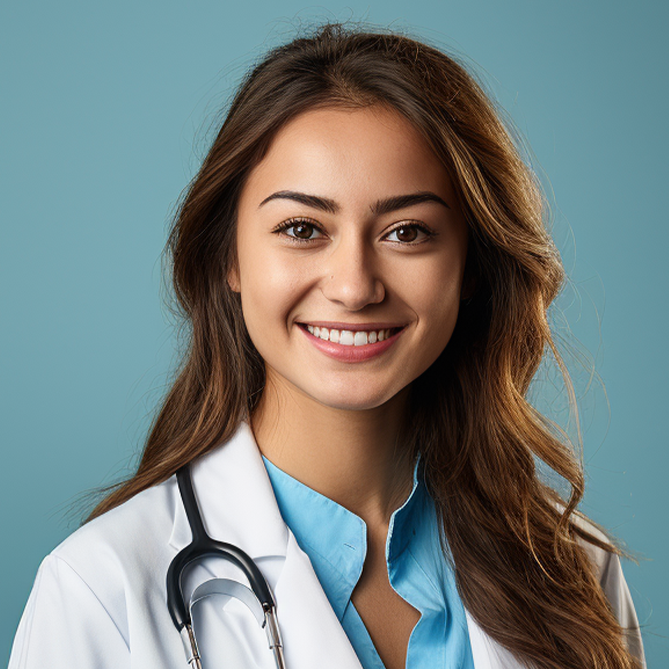 GOLDSTEIN
MISIA
123 Main Street, Cityville, State
(555) 123-4567, (555) 123-7632
misia.goldstein@email.com
Pharmacist Intern
linkedin.com/in/misiagoldstein
PROFESSIONAL EXPERIENCE:
CLINICAL PHARMACIST, City Hospital, Cityville, State (Month Year - Present)
Collaborate with healthcare teams to optimize medication therapy for patients in          
various departments, including cardiology, oncology, and internal medicine.
Dispensed prescriptions accurately and counseled patients on medication use,      
potential side effects, and adherence strategies.
Managed medication therapy for patients with chronic diseases, such as diabetes, 
hypertension, and asthma.
Conduct medication reconciliation to ensure accurate medication histories and 
prevent adverse drug events during transitions of care.
Conducted medication therapy management (MTM) services to optimize therapeutic outcomes and minimize medication-related problems.
Provide comprehensive medication management services, including dose   
adjustments, therapeutic monitoring, and patient education.
Implemented medication synchronization programs to improve medication  
adherence and patient convenience.
Participate in interdisciplinary rounds and provide drug information to healthcare.
Develop and implement pharmacy-driven protocols to enhance patient safety and  
streamline medication management processes.
Provided immunizations and other clinical services, including medication reviews and health screenings.
STAFF PHARMACIST, Community Pharmacy, Townville, State (Month Year - Month Year)
PHARMACY INTERN, City Clinic Pharmacy, Cityville, State (Month Year - Month Year)
Assisted pharmacists in dispensing prescriptions and compounding medications.
Conducted medication reconciliation for patients admitted to the clinic.
Participated in medication therapy management (MTM) activities, including
comprehensive medication reviews and medication adherence assessments.
Educated patients on the proper use of inhalers, insulin pens, and other medical.
Assisted with medication procurement, inventory management, and pharmacy 
operations.
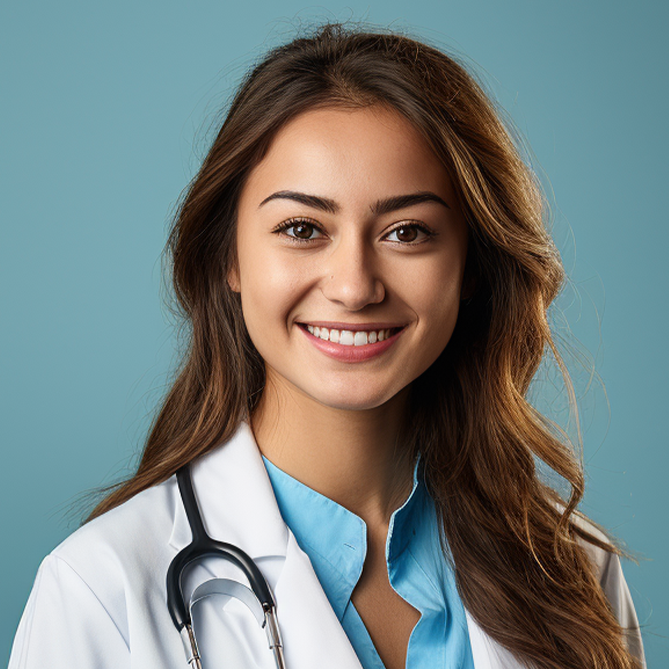 GOLDSTEIN
MISIA
123 Main Street, Cityville, State
(555) 123-4567, (555) 123-7632
misia.goldstein@email.com
Pharmacist Intern
linkedin.com/in/misiagoldstein
Mr. Nick Nelson
Hiring Manager
Biotech Solutions Inc.
nnelson@biotechsolutions.com
+1 (555) 987-6543
Dear Mr. Nelson,
I am writing to express my interest in the Biochemist position advertised on your company's website. With a Ph.D. in Biochemistry and extensive experience in molecular biology, protein engineering, and enzymology, I am excited about the opportunity to contribute my skills and expertise to Biotech Solutions Inc.

During my doctoral and postdoctoral research, I developed a deep understanding of protein structure-function relationships and enzyme kinetics. My research has been published in reputable scientific journals, and I have presented my findings at international conferences. I am proficient in a wide range of experimental techniques, including molecular cloning, protein expression and purification, X-ray crystallography, and molecular dynamics simulations.

I am particularly impressed by Biotech Solutions Inc.'s commitment to innovative research and its dedication to advancing biotechnology. I am enthusiastic about the opportunity to contribute to your company's mission and to work alongside talented professionals in the field.

I am confident that my background and skills make me a strong candidate for the Biochemist position. I am eager to further discuss how my qualifications align with the needs of your team. Thank you for considering my application. I look forward to the possibility of contributing to Biotech Solutions Inc.'s success.
Sincerely,
Misia Goldstein
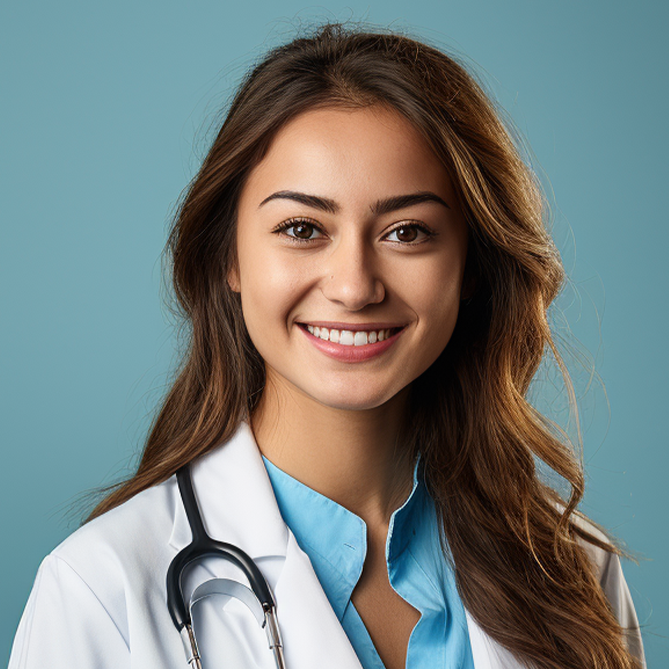 GOLDSTEIN
MISIA
123 Main Street, Cityville, State
(555) 123-4567, (555) 123-7632
misia.goldstein@email.com
Pharmacist Intern
linkedin.com/in/misiagoldstein
REFERENCES:
Dr. Samantha Carter
Dr. Michael Johnson
Dr. Emily Patel
Prof. David Brown
Dr. Sarah Adams
Dr. Benjamin Garcia
Dr. Sarah Adams
Dr. Benjamin Garcia
Prof. Laura Williams
Dr. Thomas Jackson
Prof. Jessica White
Dr. Daniel Lee
Position: Professor of Biochemistry
Position: Chief Scientist
Position: Director of Research
Position: Head of Department, Biochemistry
Position: Research Manager
Position: Principal Investigator
Position: Research Manager
Position: Principal Investigator
Position: Chair of Biochemistry
Position: Research Supervisor
Position: Director of Graduate Studies
Position: Senior Scientist
Institution: University of Science, Scienceville
Company: Biotech Innovations Ltd., Scienceville
Company: Pharmaceutical, Scienceville
Institution: University of Science, Scienceville
Company: Biomedical Diagnostics Inc., Scienceville
Institution: Institute of Biochemistry, Scienceville
Company: Biomedical Diagnostics Inc
Institution: Institute of Biochemistry
Institution: University of Science, Science
Company: BioPharmaceutical Research
Institution: University of Science, Sciville
Company: BioTech Solutions Inc., Sceville
Email: sam.carter@scienceville.edu
Email: michael.johnson@biotechinnovations.com
Email: emily.patel@pharmaresearch.com
Email: david.brown@scienceville.edu
Email: sarah.adams@biomedicaldiag.com
Email: ben.garcia@biocheminstitute.edu
Email: sarah.adams@biomedicaldi.com
Email: ben.garcia@biocheminstitute.edu
Email: laura.williams@scienceville.edu
Email: thomas.jackson@biaresearch.com
Email: jessica.white@scienceville.edu
Email: daniel.lee@biotechsolutions.com
Phone: +1 (555) 789-0123
Phone: +1 (555) 234-5678
Phone: +1 (555) 987-6543
Phone: +1 (555) 321-0987
Phone: +1 (555) 876-5432
Phone: +1 (555) 543-2109
Phone: +1 (555) 876-5432
Phone: +1 (555) 543-2109
Phone: +1 (555) 678-9012
Phone: +1 (555) 890-1234
Phone: +1 (555) 456-7890
Phone: +1 (555) 234-5678